BIRAČKI SPISAK
Praćenje parlamentarnih izbora 2016. godine
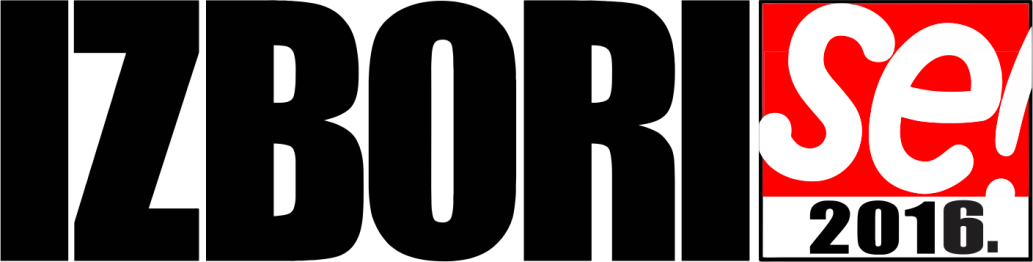 Projekat praćenja parlamentarnih izbora 2016.
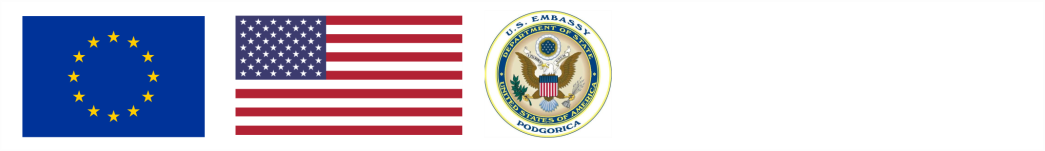 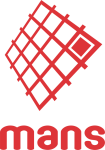 www.izbori.se
www.prijavikorupciju.me
www.mans.co.me
Ključni izvori mogućih neregularnosti u biračkom spisku
Prebivalište – 40.000

Novoupisani – 3.500

Brisani – 4.100

Preminuli birači – nekoliko hiljada

UKUPNO SUMNJIVO = 50.000

+ PROMJENE BIRAČKIH MJESTA = 120.000
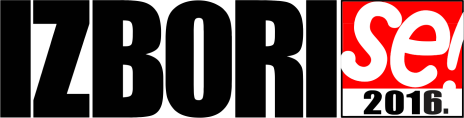 Projekat praćenja parlamentarnih izbora 2016.
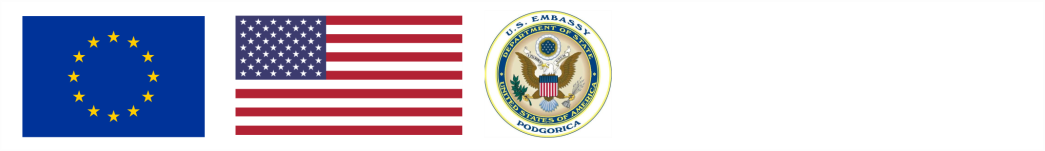 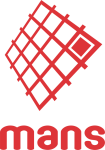 Opstrukcija administracije MUP-a
1. Zabranili vršenje uvida nakon otkrivanja nepravilnosti

2. Više desetina hiljada dokumenata nisu dostavili

3. Inspekcijski nadzor počeo tek nakon presude, uz veliko kašnjenje
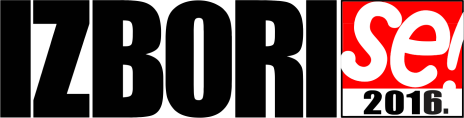 Projekat praćenja parlamentarnih izbora 2016.
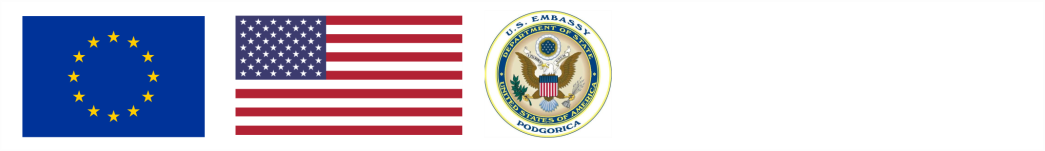 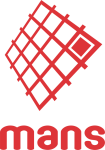 Konkretni primjeri zloupotreba
Prebivalište 	Više od 1200 lica nezakonito prebivalište
			Nezakonita rješenja (stari zakon) – na hiljade
			Neuručena rješenja – nisu stupila na snagu – na hiljade

Preminuli birači 	dokazi za preko 50 slučajeva
			Preko 300 slučajeva u obradi

Novoupisani 	Više od 3.500 starijih od 40 godina, rođenih u CG
			Stariji od 100 godina prvi put na birališta
			Upisivali preminule za predsjedničke izbore

Brisani 		predstojeći izbori više od 4000
			predsjednički izbori više od 3000 koji su poslije vraćeni
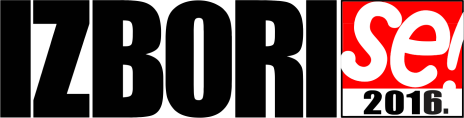 Projekat praćenja parlamentarnih izbora 2016.
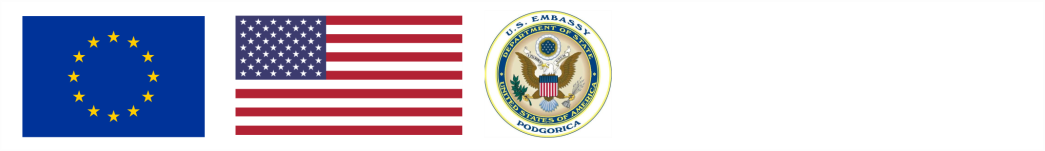 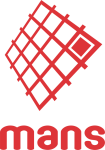